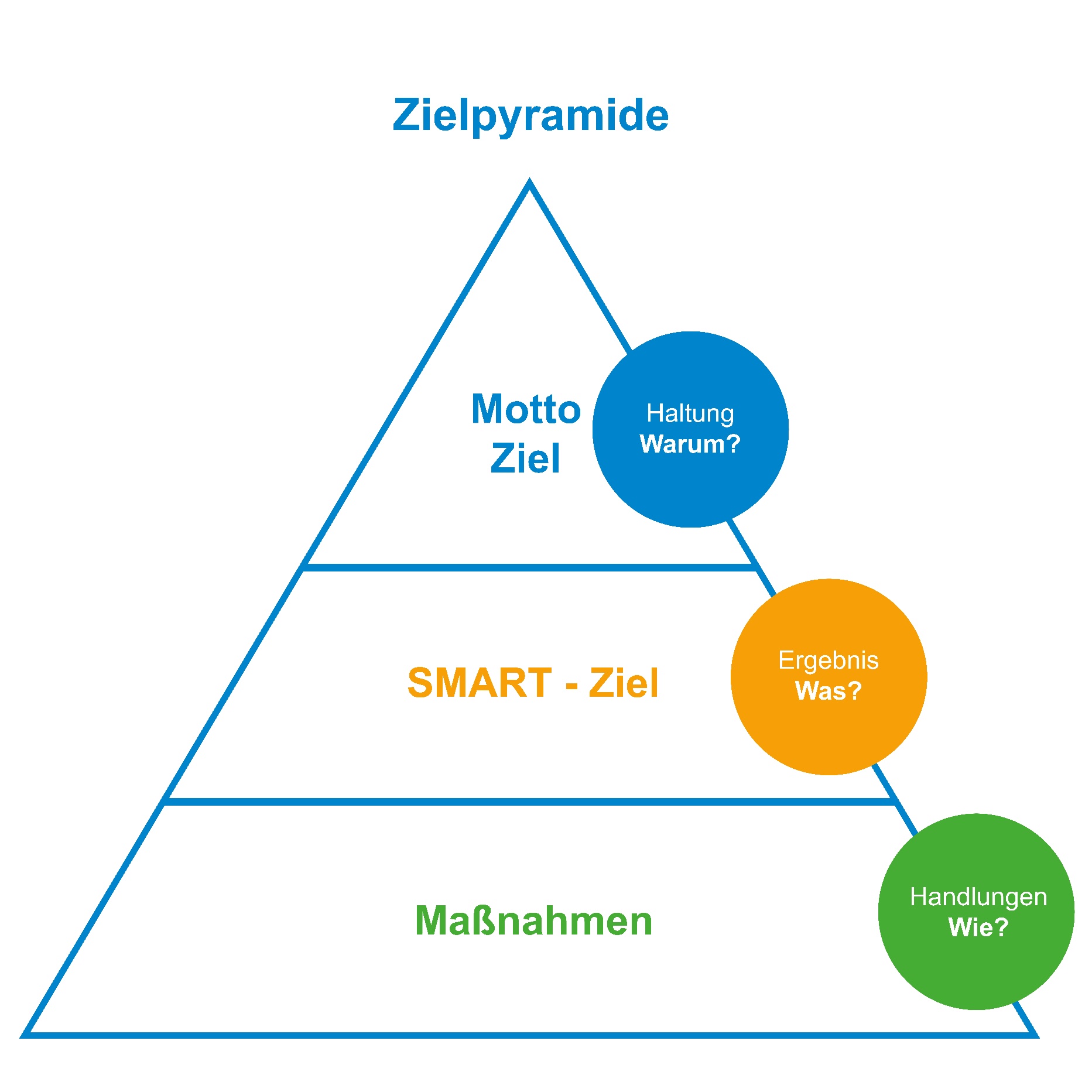 Ziele- und Maßnahmenplanung
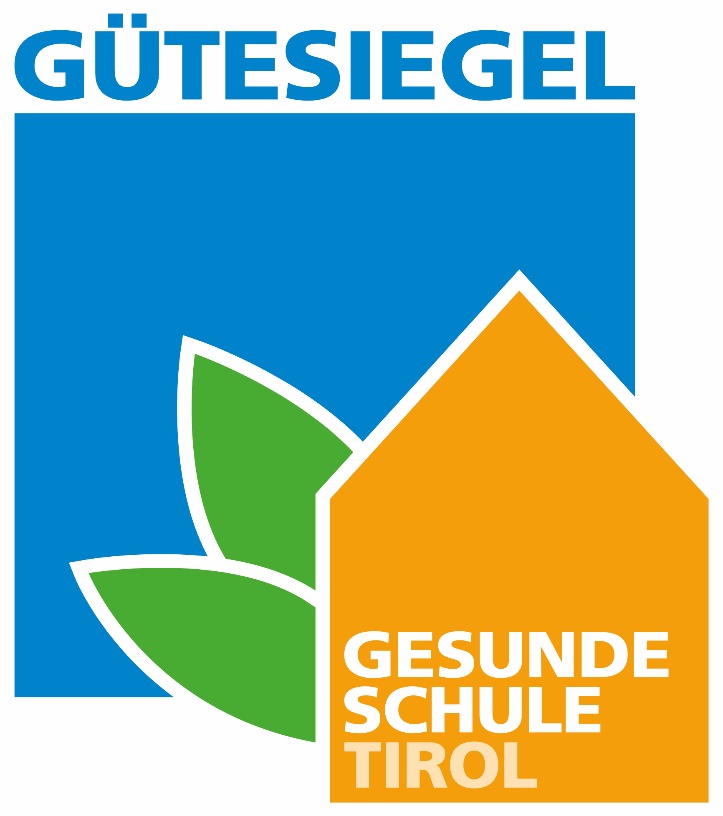 MottoZiel:
Schule:________________
Zielpyramide
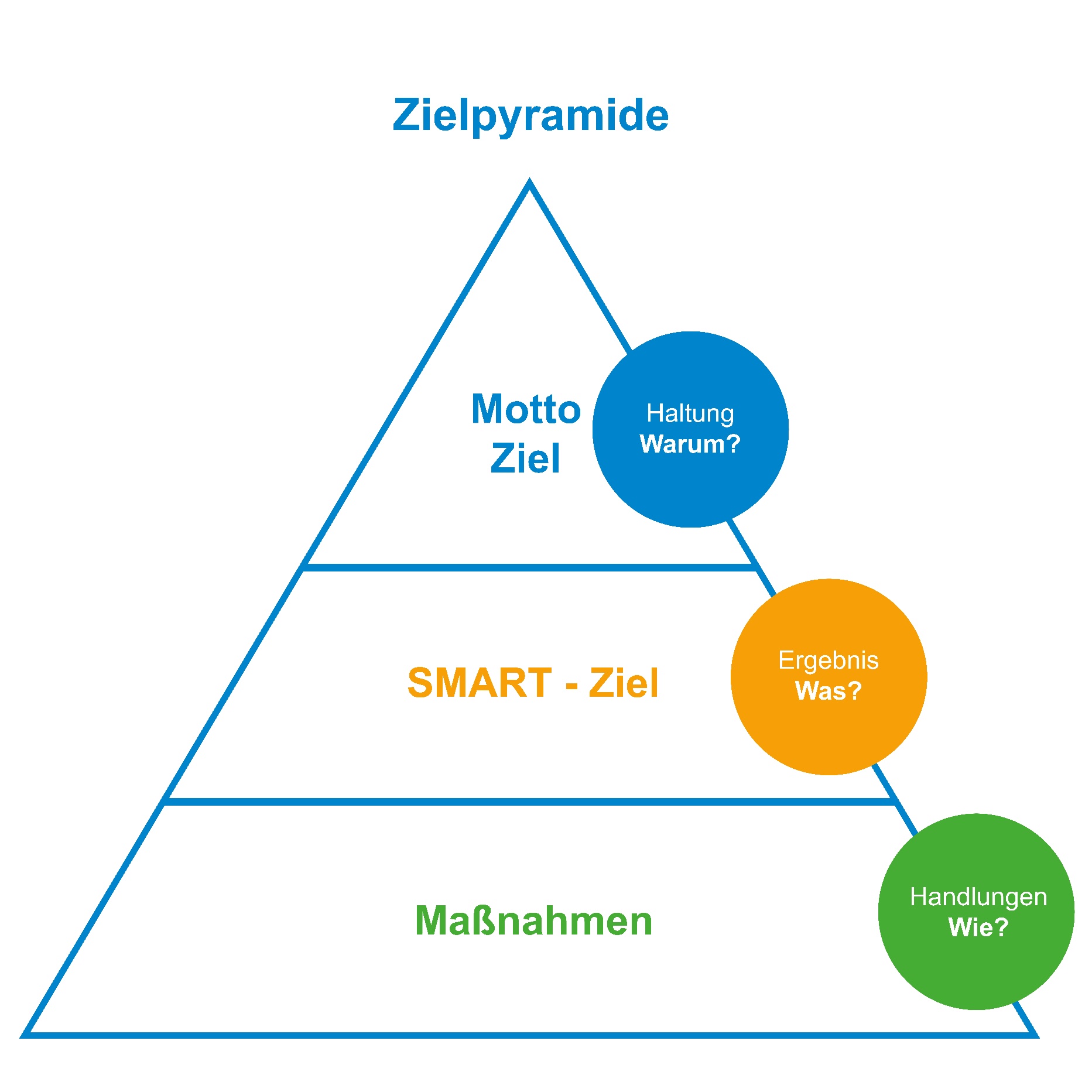 Detailplanung zu den Maßnahmen
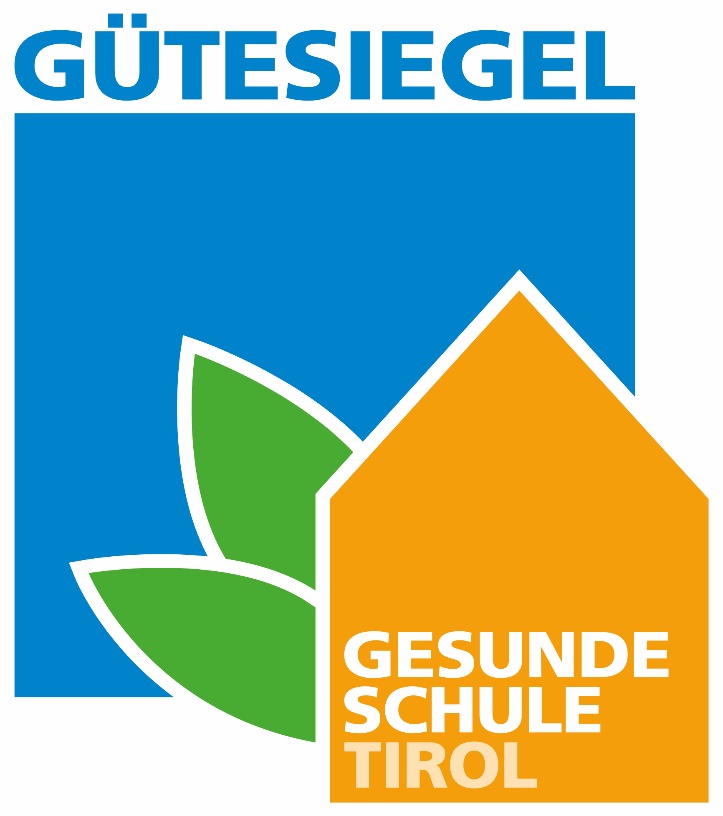 MottoZiel:
Schule:________________
Zielpyramide